Математичний аналіз
Лекція 3.   
Тема: Похідна. Механічний фізичний та геометричний зміст похідної. Правила диференціювання. Таблиця похідних. Похідна складеної функції. Похідні функцій заданих параметрично та неявно. Логарифмічне диференціювання функцій.
ДИФЕРЕНЦІАЛЬНЕ ЧИСЛЕННЯ ФУНКЦІЙОДНІЄЇ ЗМІННОЇ
Диференціальне числення — розділ математики, в якому розглядається дослідження функцій за допомогою похідних та диференціалів.
                 Деякі задачі диференціального числення розв’язані ще в давнину. Так, Евклід розв’язав задачу про паралелограм найбільшої площі, який можна вписати в даний трикутник; Архімед побудував дотичну до спіралі, що носить його ім’я, а Аполлоній — дотичну до еліпса, гіперболи та параболи.
                Загальні методи диференціального числення розроблено Ньютоном і Лейбніцем наприкінці 17 ст., але лише в 19 ст. Коші обгрунтував ці методи на основі теорії границь.
§4. Похідна.
Центральне поняття диференціального числення — похідна — широко використовується при розв’язуванні багатьох задач з математики, фізики та інших наук, а також при вивченні різних процесів. Якщо перебіг того чи іншого процесу описується деякою функцією, то дослідження даного процесу зводиться до вивчення властивостей цієї функції та її похідної.
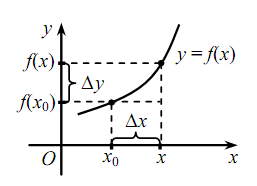 4.2. Механічний фізичний та геометричний зміст похідної.
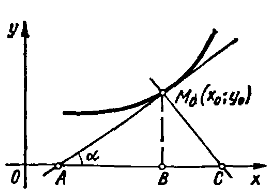 4.2. Неперервність і диференційовність функцій.
§ 5. ДИФЕРЕНЦІЮВАННЯ ФУНКЦІЙ.
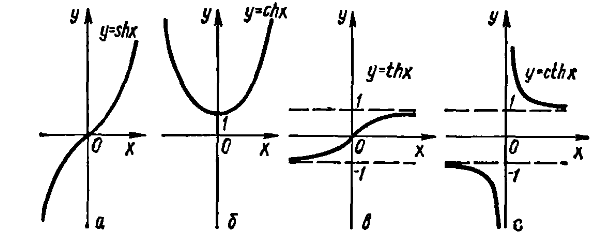 5.3. Похідна оберненої функції.
Приклади. Знайти похідні функцій.
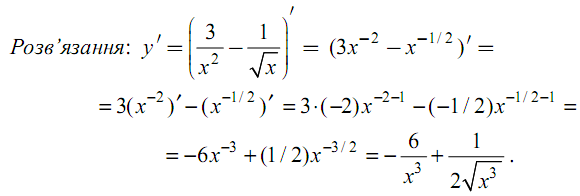 Застосовуючи  правило  диференціювання  складеної  функції,  знайдіть похідні функцій.
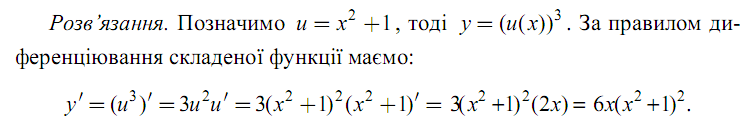 5.6. Похідна функції, заданої параметрично.
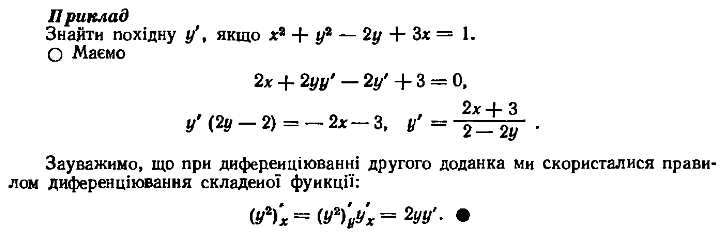 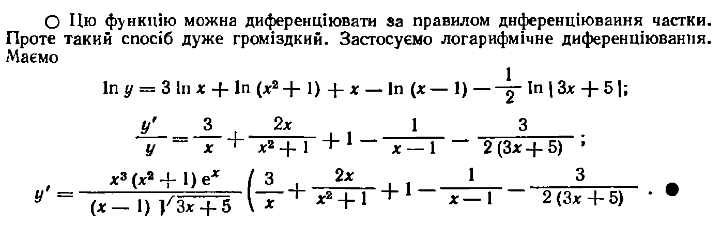 )
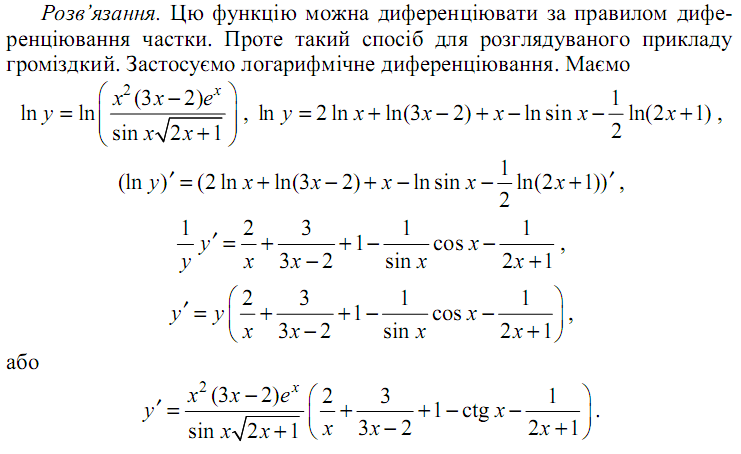 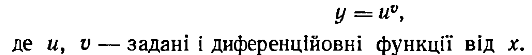 Тоді
Отже
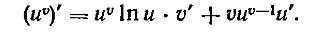 5.8. Зведена таблиця правил і формул диференціювання.
‘
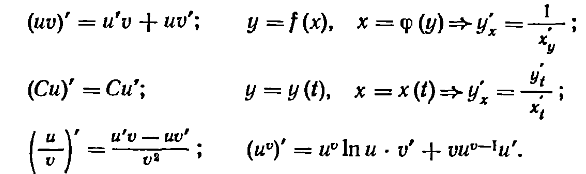 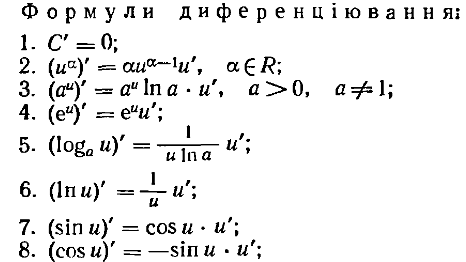